Зеренді ауданы«Айдабол орта мектебі» КММЗерендинский район КГУ «Айдабульская СШ»
АӘД кабинеті – әскери-патриоттық жұмысының орталығы
Кабинет НВП – центр военно-патриотической работы


АӘД ұйымдастырушысы:  Байкануров К.И.
Мақсаты: жас ұрпақты Отан қорғауға дайындауЦель: подготовка подрастающего поколения к защите Родины
Міндеттері: 
Теорияны зерттеу 
Тәжірибелік дайындық
 Үздік патриоттық дәстүрлер рухында тәрбиелеу
Задачи:
Изучение теории
Практическая подготовка
Воспитание в духе лучших патриотических традиций
Жұмысымыздың  ұраны:Девиз работы:
Өз туған ауылында тасты құрметтемейтін адам басқа ауылдың тауларын құрметтей алмайды.
Б. Момышұлы

Тот, кто не уважает камень в родном ауле, не сможет уважать и горы другого аула.
Б. Момышұлы
Теория және практика бірлестігіЕдинство теории и практики
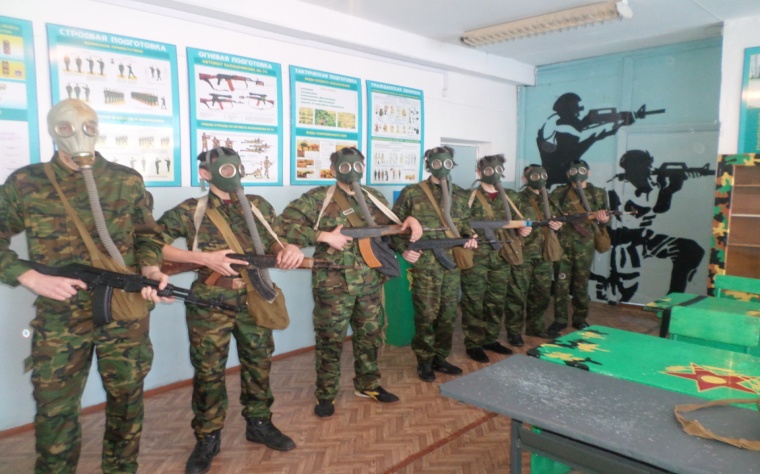 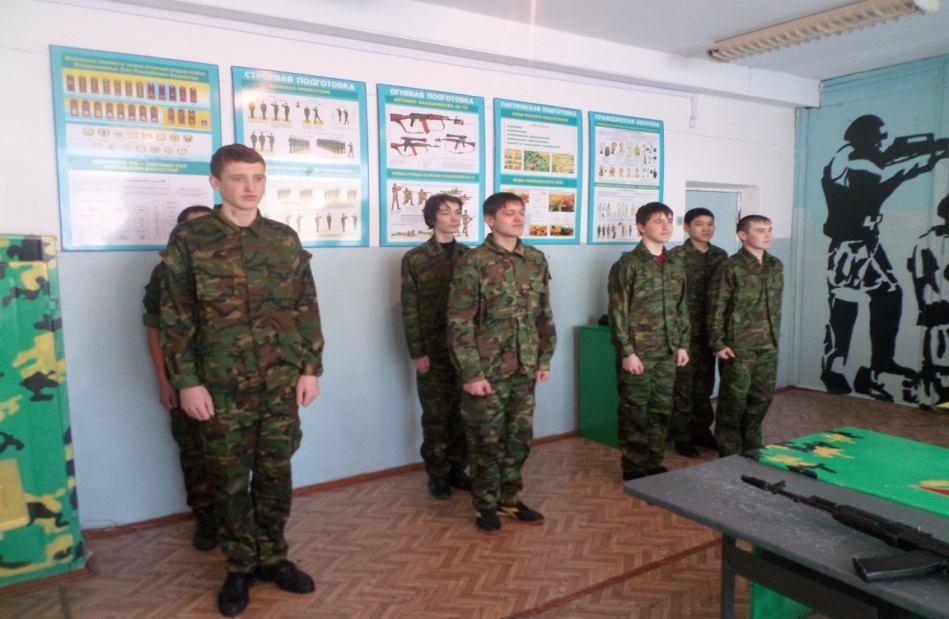 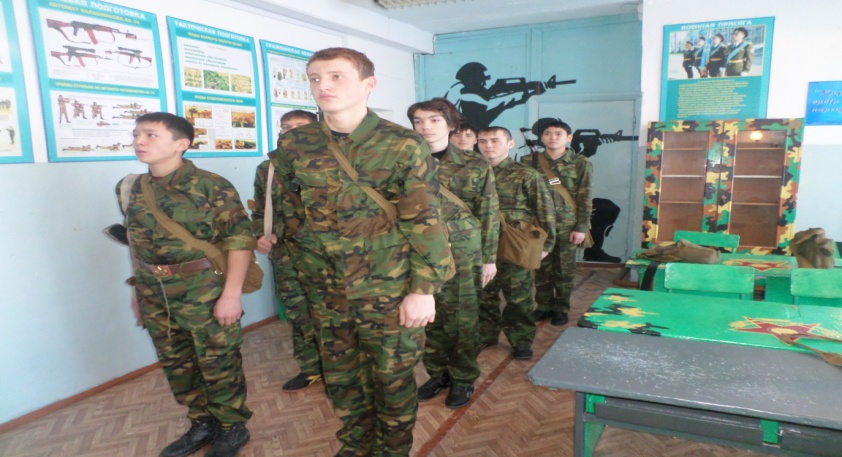 Бір-бірімізден үйренеміз Учимся друг у друга
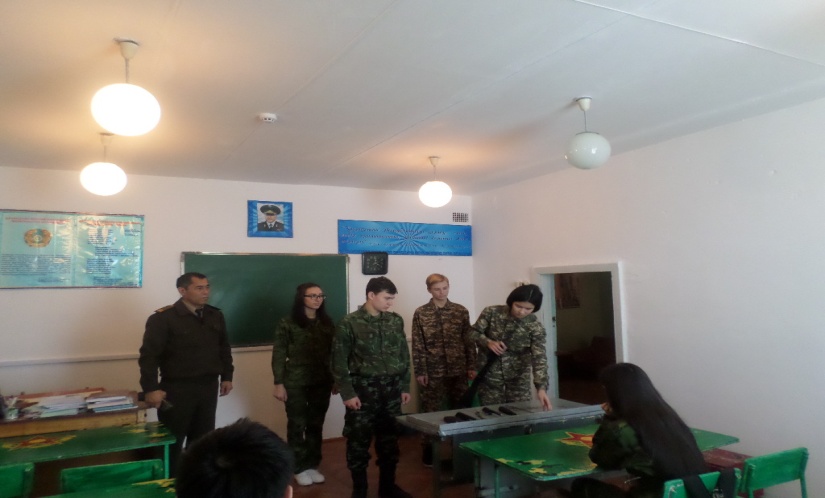 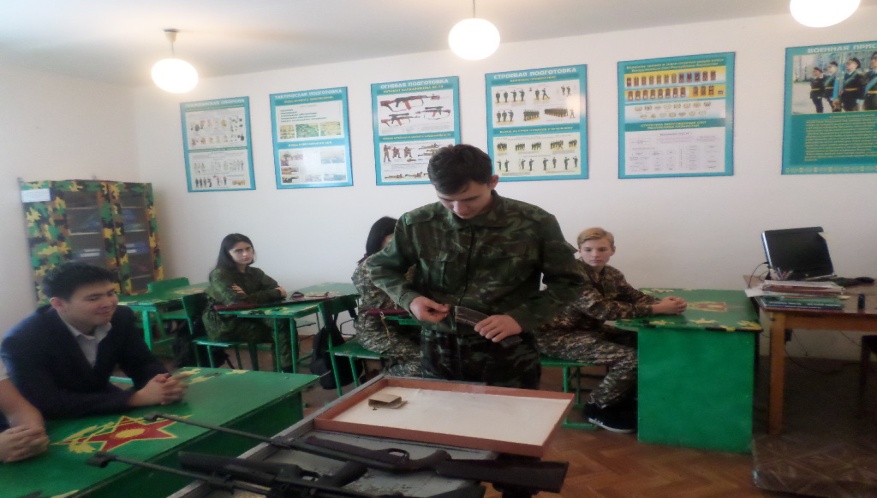 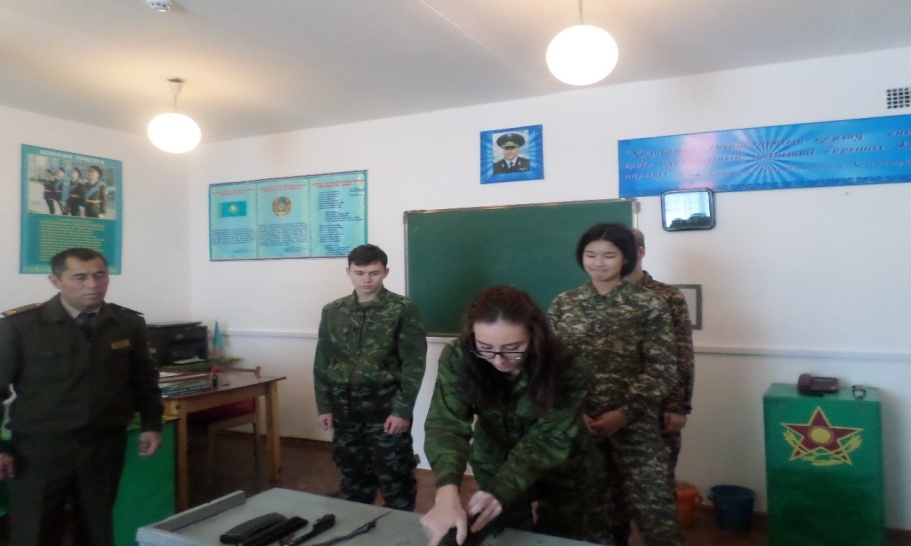 Бір-бірімізді қолдаймызПоддерживаем друг друга
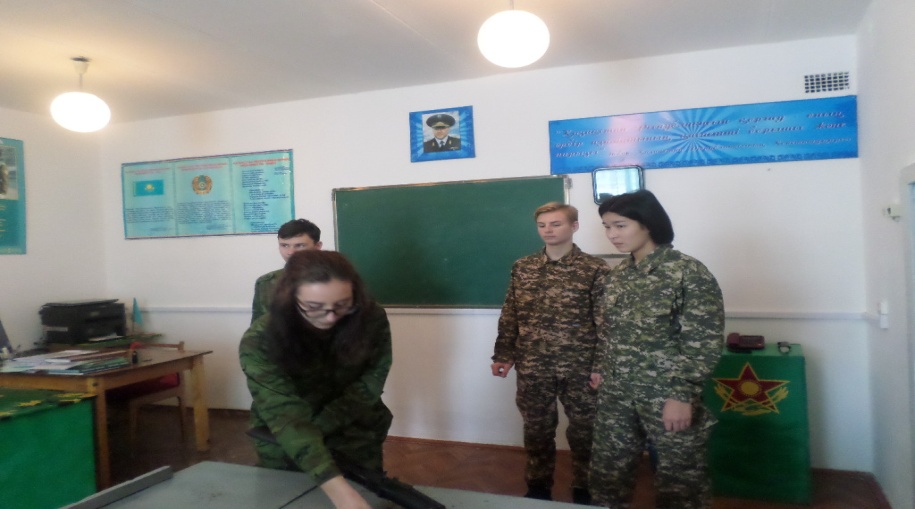 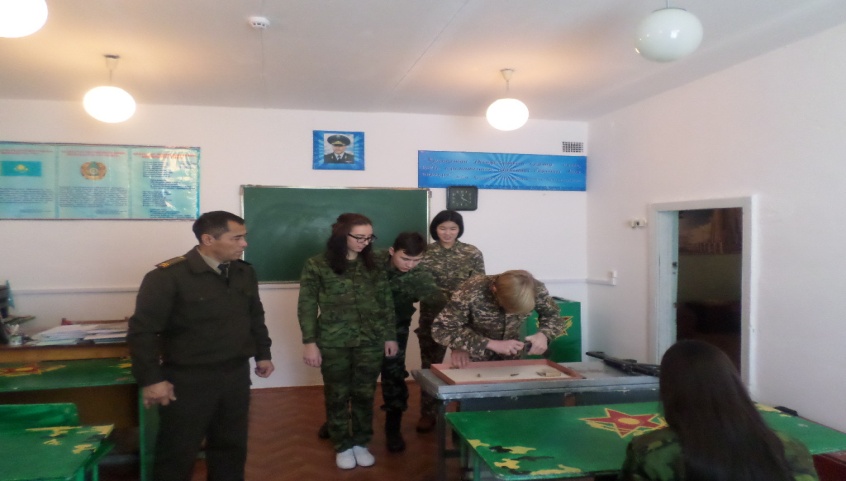 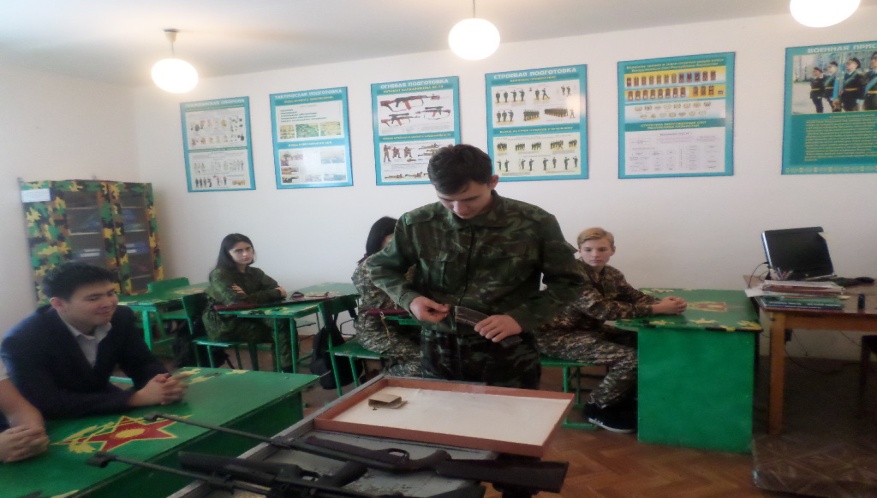 Әскери даңқ залы Зал боевой славы
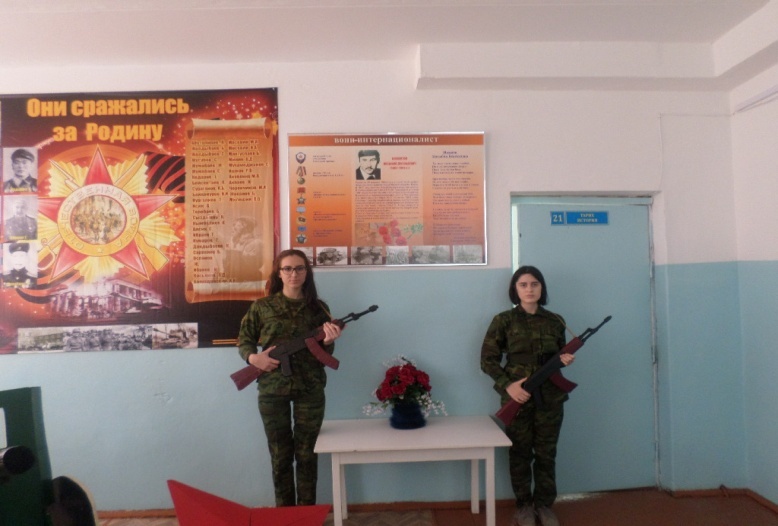 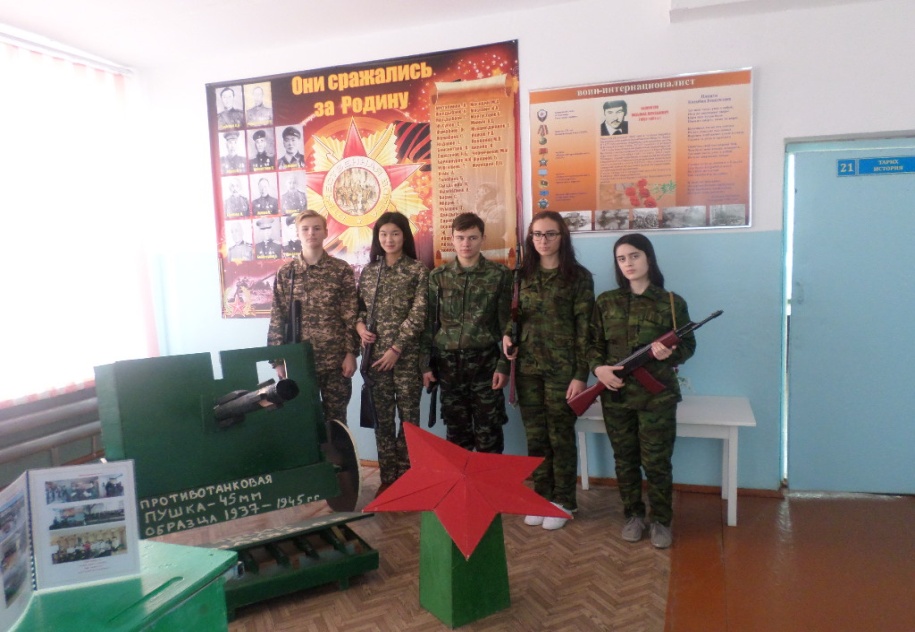 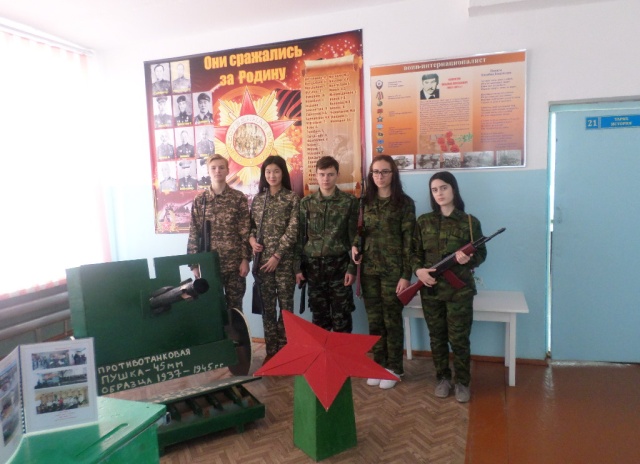 Ерлік сабақтары – патриотизм сабақтарыУроки Мужества – уроки патриотизма
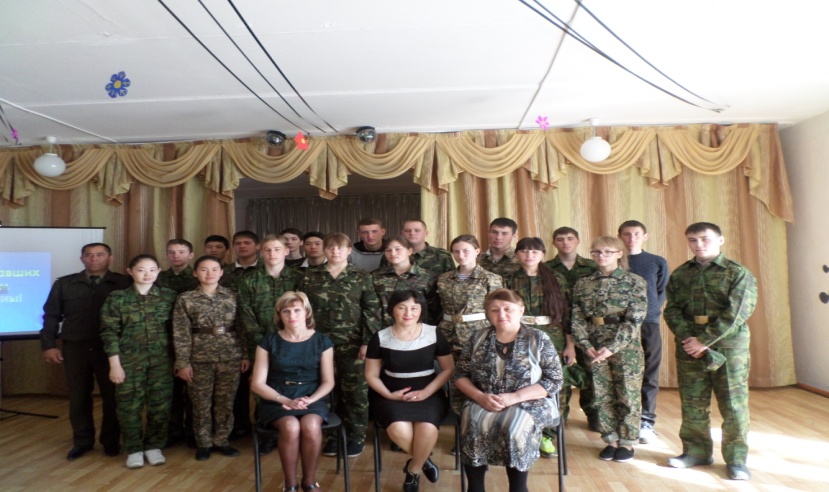 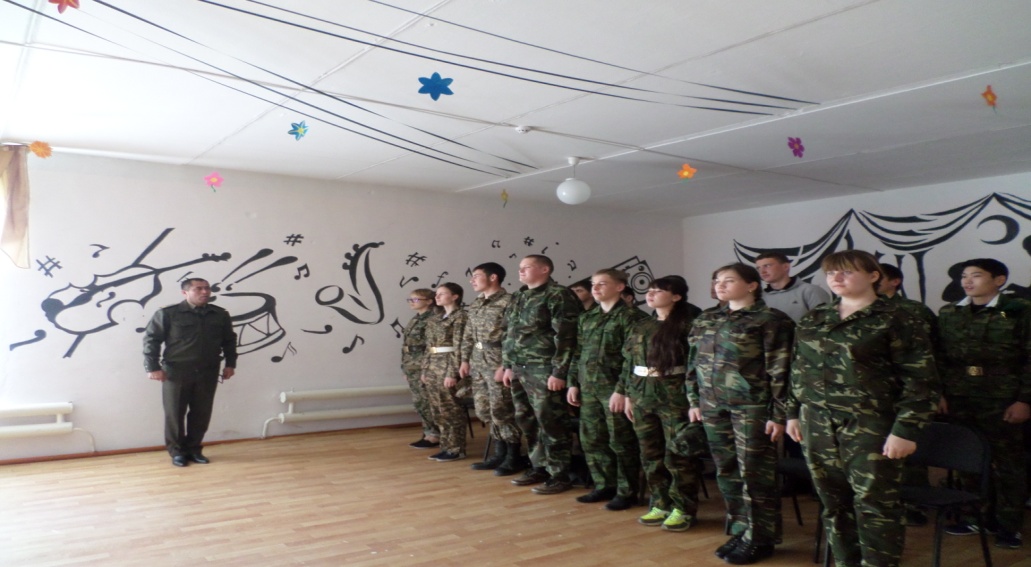 Әскери-патриоттық «Жас Ұлан» эстафетасыВоенно-патриотическая эстафета «Жас Ұлан»
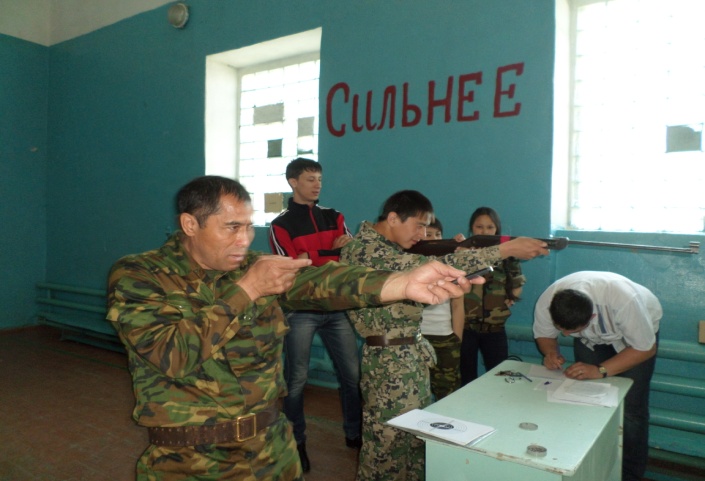 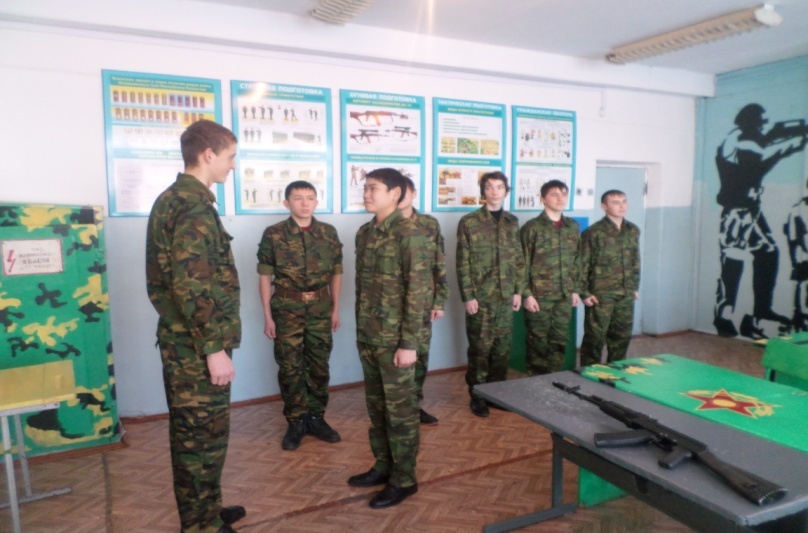 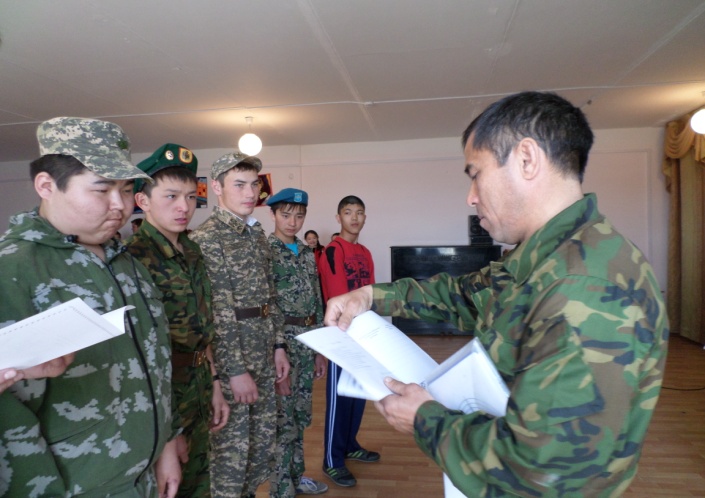 Страницы истории: Афганистан, Чернобыль, Ветераны...
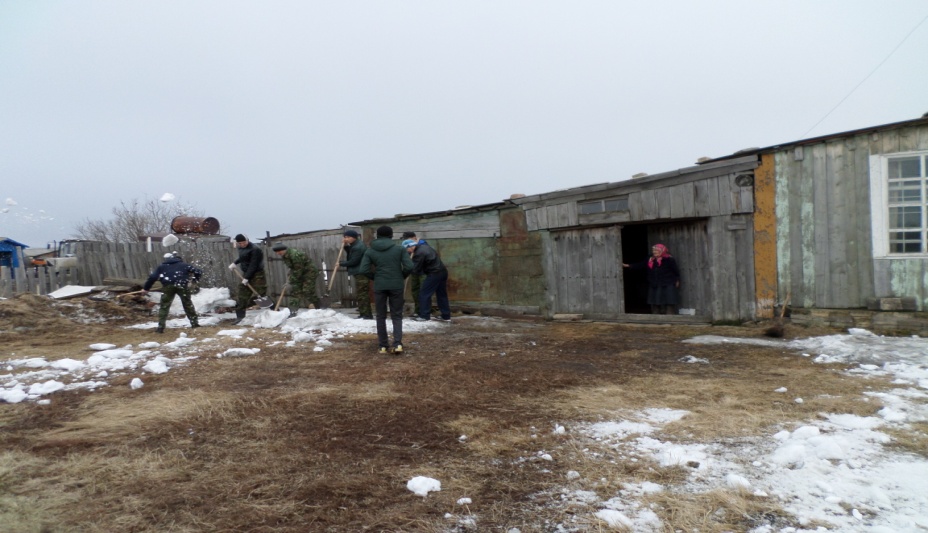 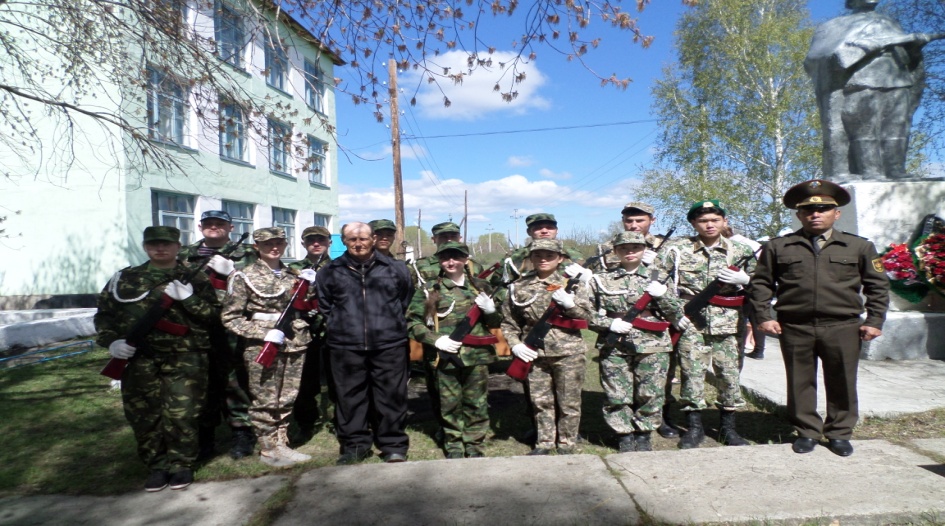 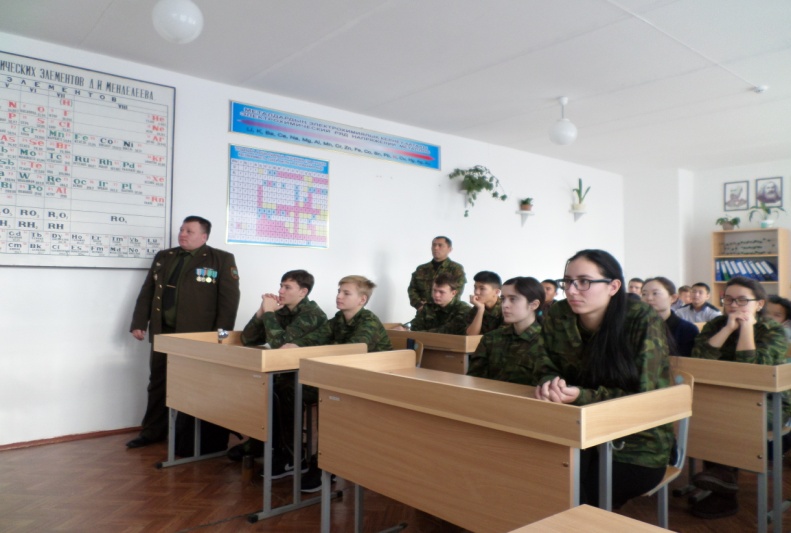 Жеңіс Күні     День Победы
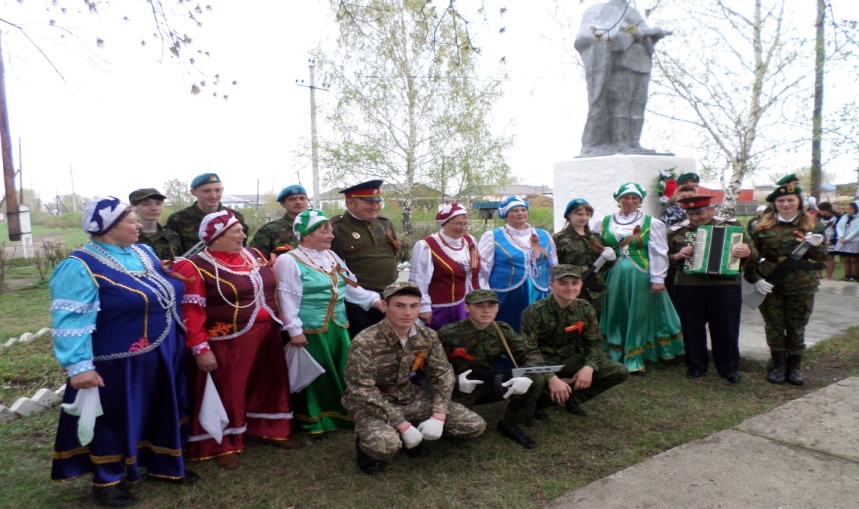 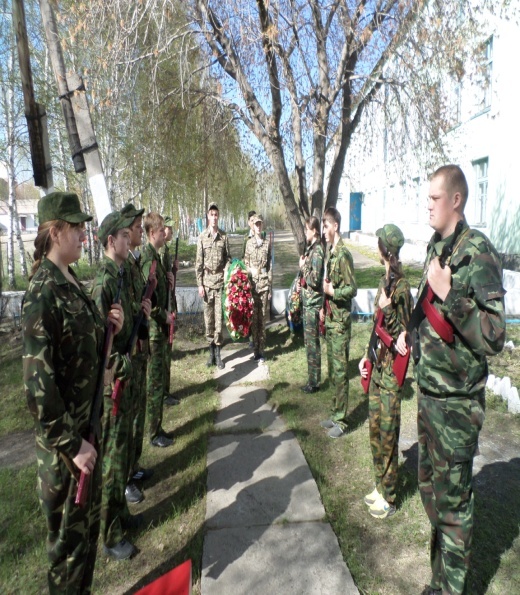 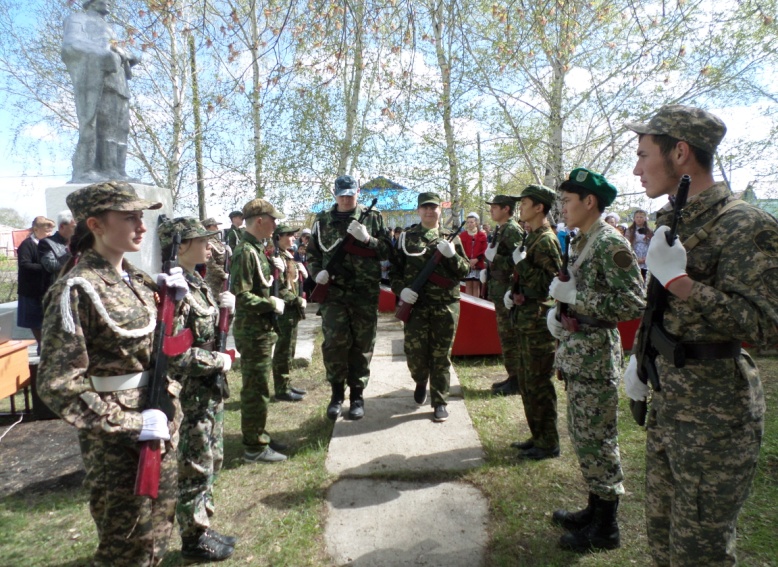 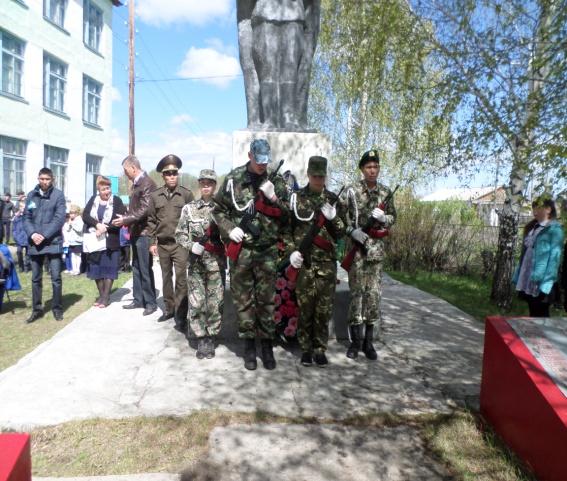 Отанға деген сүйіспеншілік - өркениетті адамның алғашқы қадiр-қасиеті
Наполеон

Любовь к родине — первое достоинство цивилизованного человека.
Наполеон